K-2 Morning Meeting Day 31
You Can Count on Me!
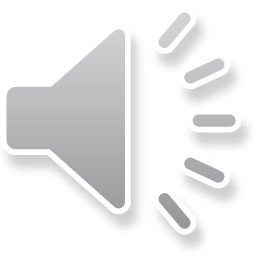 Listen to this song about friendship. Pay attention to the lyrics.
Friends are supposed to be able to count on each other to help them when they need it.
Are you a good friend that can be counted on to help your friends?
How have you been able to help your friends?
Count on Me by Bruno Mars
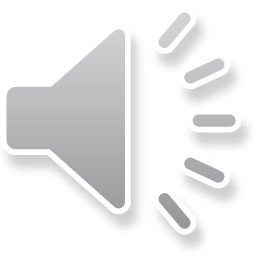 What goes tic toc bow wow, tic toc bow wow?
What time is it when a lion walks into a room?
What time is it when an elephant sits on your bed?
Why are fish so smart?
What is black and white, black and white, black and white?
Today’s Celebrations and Jokes
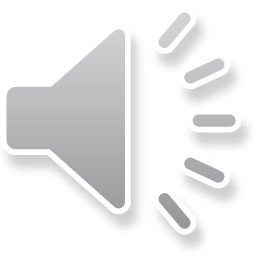